Stages of Language Acquisition
THOUGHT
Choices 
  	What are your choices?  Whom are your choices for? Not just for yourself.  Chose now whom you will serve, and that choice is going to affect the next generation, and the next generation, and the next. Choice never affects just one person alone.  It goes on and on and the effect goes out into geography and history.  You are part of history and your choices become part of history. 
	By -Edith Schaeffer
DEFINITION
Language acquisition is defined as a natural progression or development in the use of language, typified by infants and young children learning to talk. It is an unconscious process that occurs when language is used in ordinary conversation.
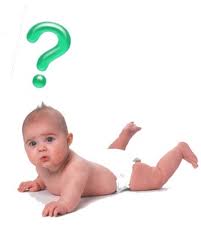 We all born without knowing any language at all.
Prelinguistic: 
The baby cries, coos, laughs, and makes other soundsame here.
.
First words are the most amazing 
        memories for parents to remember.
Babbling (six to 12 months):
Babbling (six to 12 months): 
   The baby makes nonspecific sounds from all  human languages.
One-word stage (1–2 years):
One-word stage (1–2 years): The child speaks single  words in isolation, in his or her first language.
Two-word stage (24–30 months)
The child forms two-word phrases or strings that reflect the language being acquired
Telegraphic speech (30–36 months)
Telegraphic speech (30–36 months): Children begin to utter short phrases like telegraph messages.
Once you acquire your native language it easy to get a second one.
By: Sonia Y. Santamaria A.